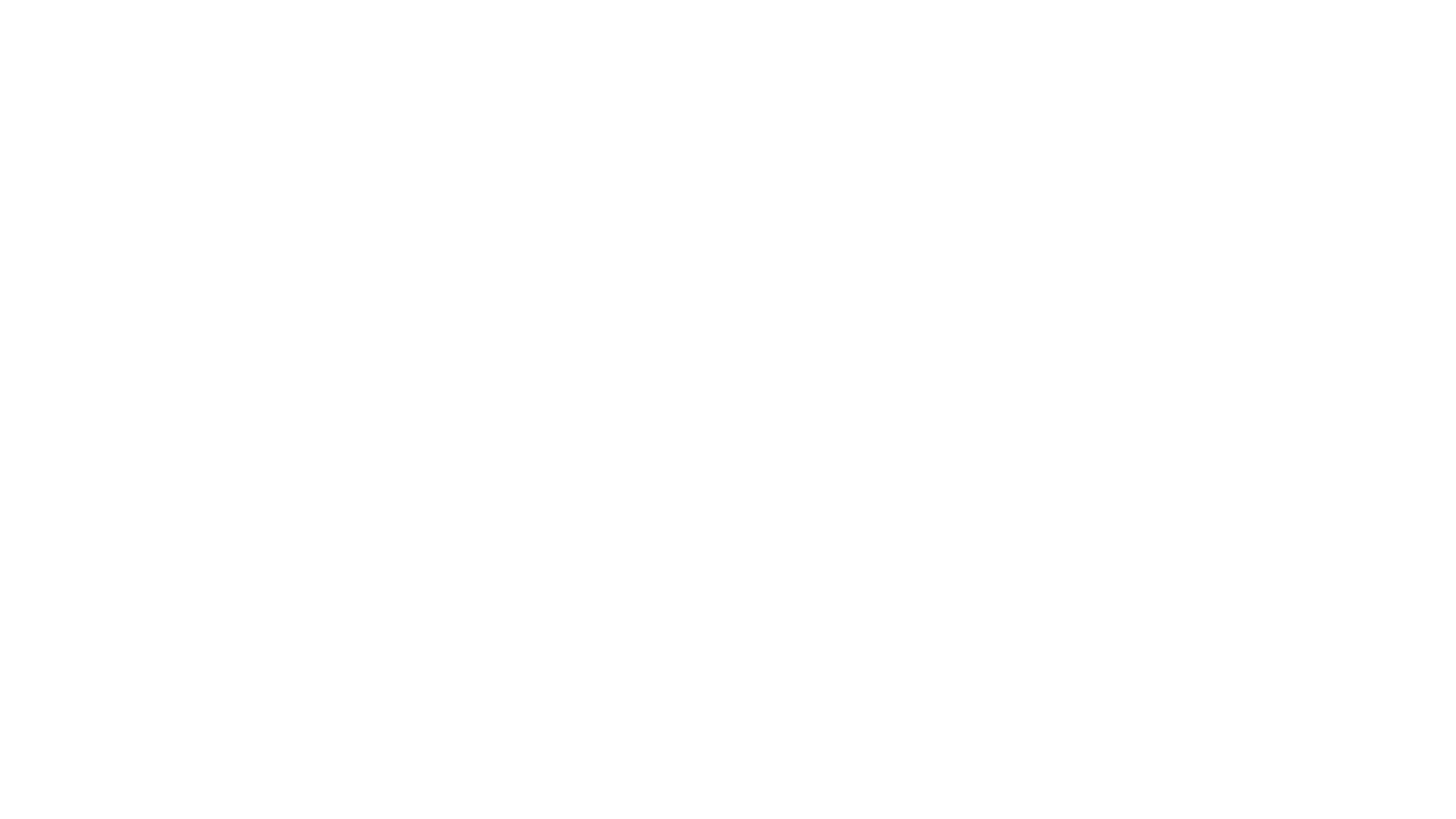 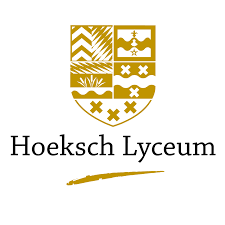 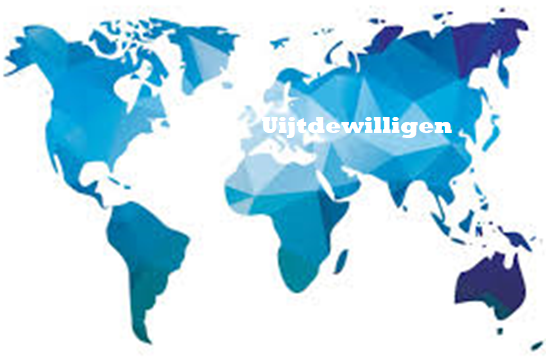 Goedendag,Vandaag: 4.2.Oorzaken van conflicten
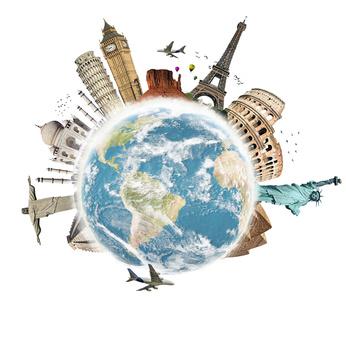 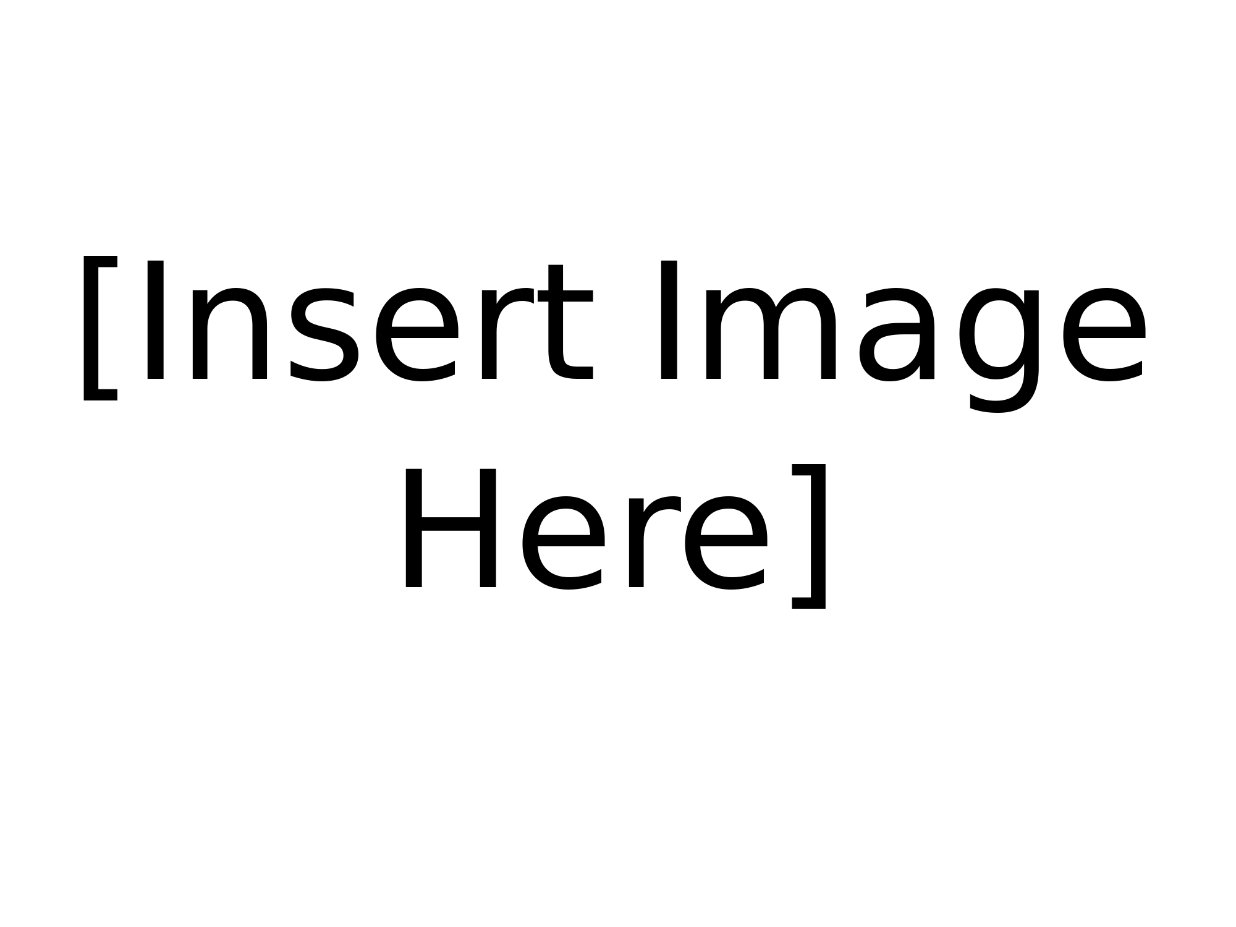 Meneer Uijtdewilligen
vrijdag 21 januari 2022
Moeilijke woorden -  - Uitleg - Lezen- Zelfstandig werken - Vooruitblik
Conflicten
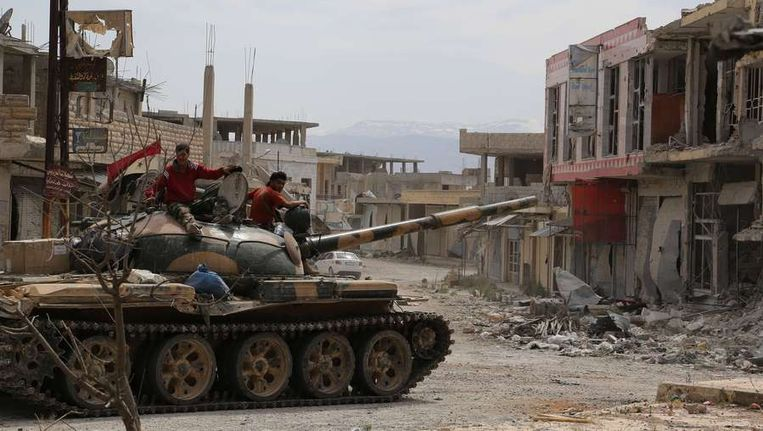 vrijdag 21 januari 2022
Moeilijke woorden -  - Uitleg - Lezen- Zelfstandig werken - Vooruitblik
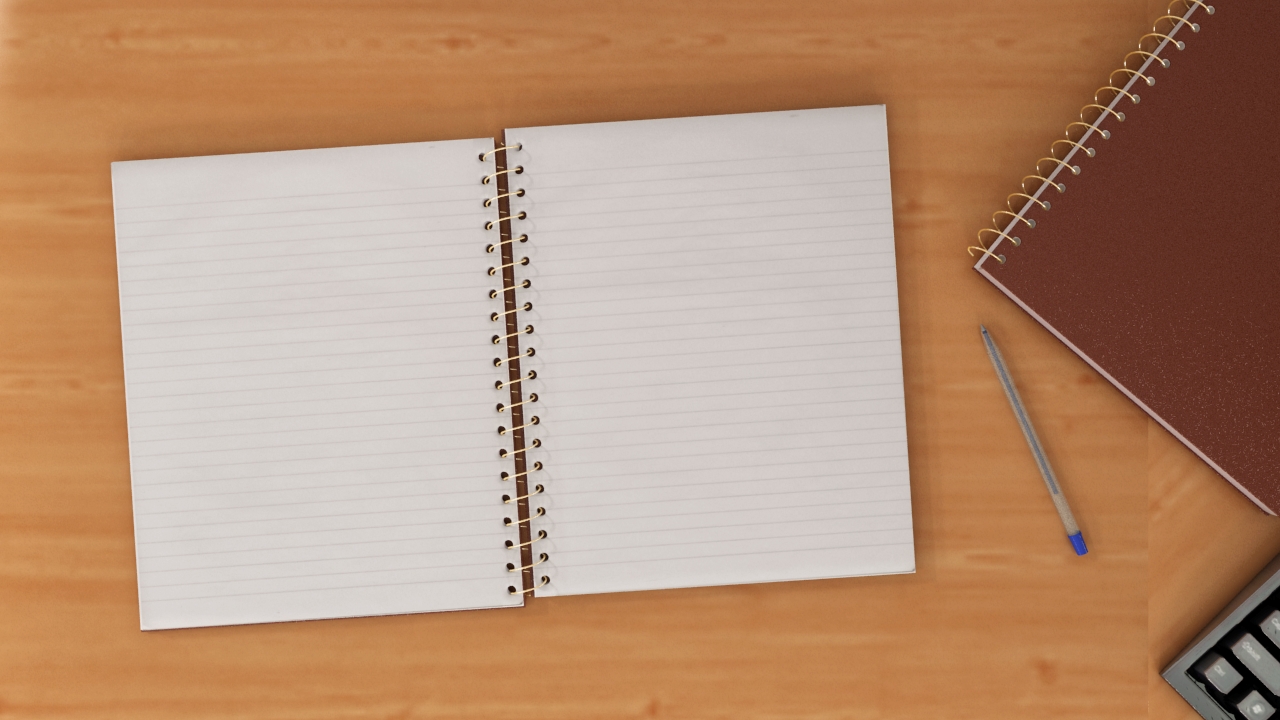 5.1
Wat gaan we doen vandaag?
Naam hoofdstuk
Hoelang?
Wat?
1. Leervragen                                                              2          Minuten
2. Moeilijke woorden                                                5          Minuten
3. Les 4.2                                                                   20         Minuten
00-00-2000
4. Werkboek                                                              15           Minuten
5. Leerdoelen beantwoorden                                 5           Minuten
Moeilijke woorden -  - Uitleg - Lezen- Zelfstandig werken - Vooruitblik
vrijdag 21 januari 2022
Leervragen 4.2
Noem 2 redenen waarom conflicten kunnen ontstaan (oorzaak)

Leg uit hoe deze 2 redenen voor conflict kunnen zorgen (gevolg)
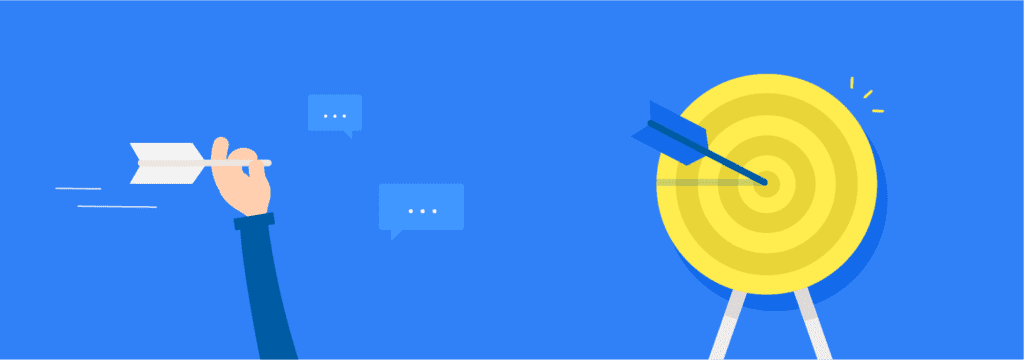 vrijdag 21 januari 2022
Moeilijke woorden -  - Uitleg - Lezen- Zelfstandig werken - Vooruitblik
Moeilijke woorden 4.2.
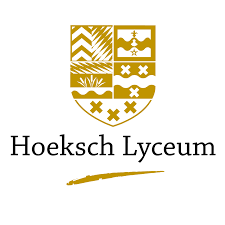 Jeugdbult= een relatief grotere groep jonge mensen van de totale bevolking

Paradox van de overvloed= een land met veel grondstoffen heeft een
Grotere kans van conflicten

Dictatuur= de macht van een land ligt bij 1 persoon of een kleine groep
vrijdag 21 januari 2022
Moeilijke woorden -  - Uitleg - Lezen- Zelfstandig werken - Vooruitblik
Waardoor kunnen conflicten ontstaan?
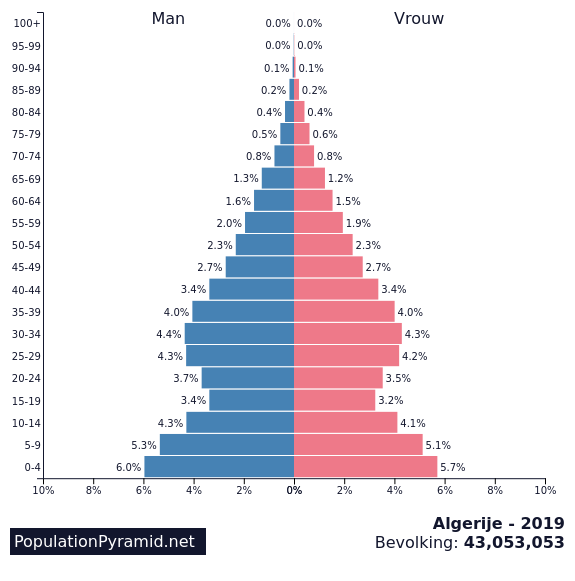 Veel jongeren= veel vraag naar werk

Werkloosheid= armoede
vrijdag 21 januari 2022
Moeilijke woorden -  - Uitleg - Lezen- Zelfstandig werken - Vooruitblik
De Arabische Lente
Teveel jongere werkloosheid zorgt voor nationale conflicten
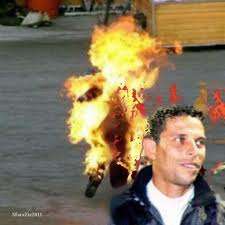 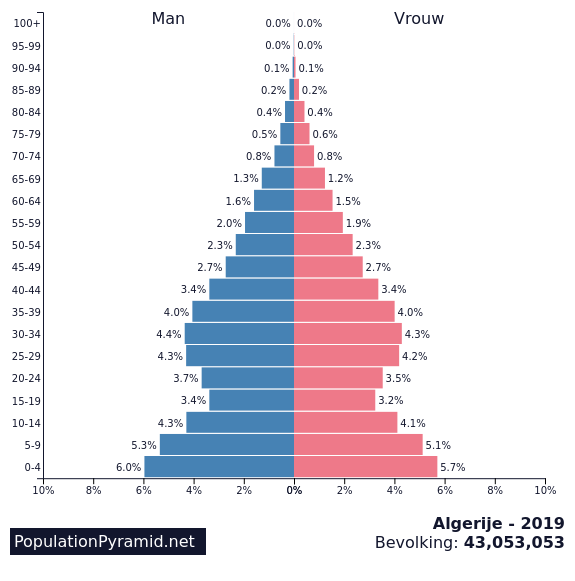 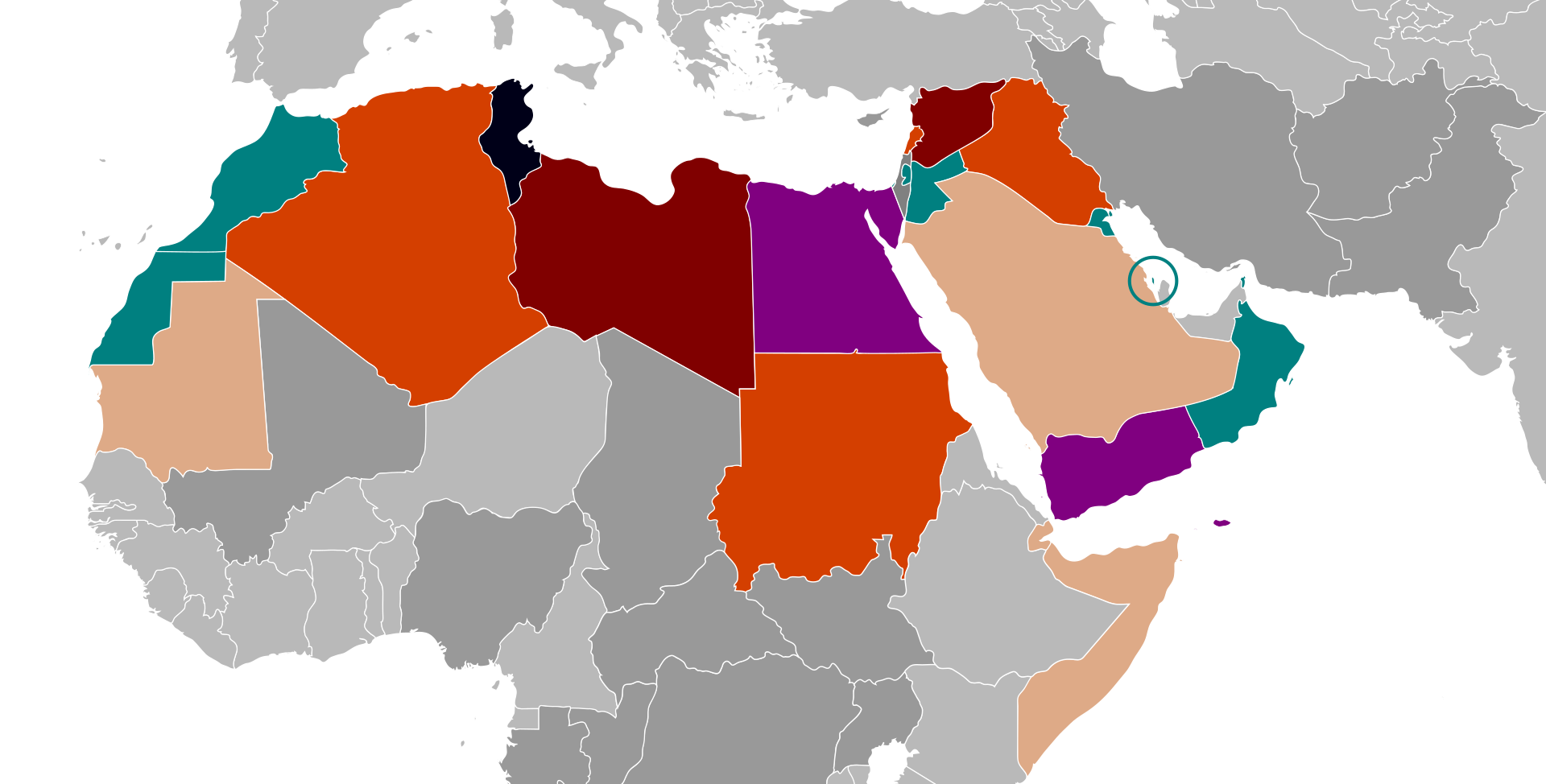 vrijdag 21 januari 2022
Moeilijke woorden -  - Uitleg - Lezen- Zelfstandig werken - Vooruitblik
Onrust of vrede?
Wanneer is er vrede en waar is er vrede?
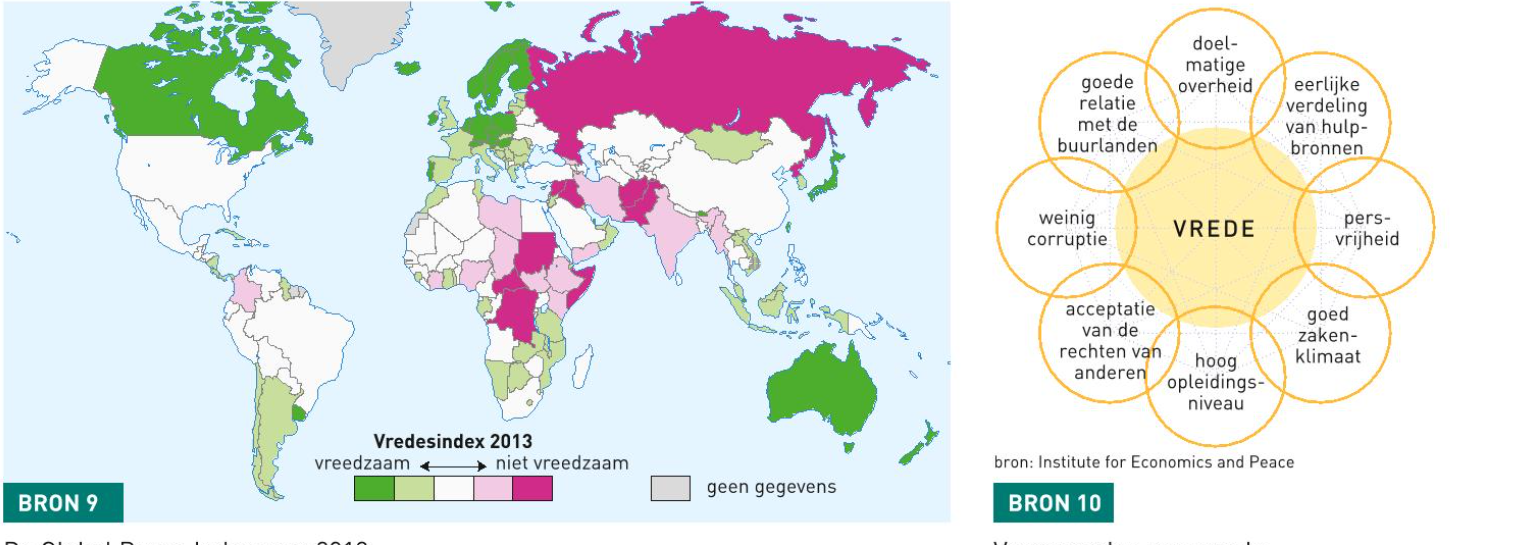 vrijdag 21 januari 2022
Moeilijke woorden -  - Uitleg - Lezen- Zelfstandig werken - Vooruitblik
De Paradox van overvloed
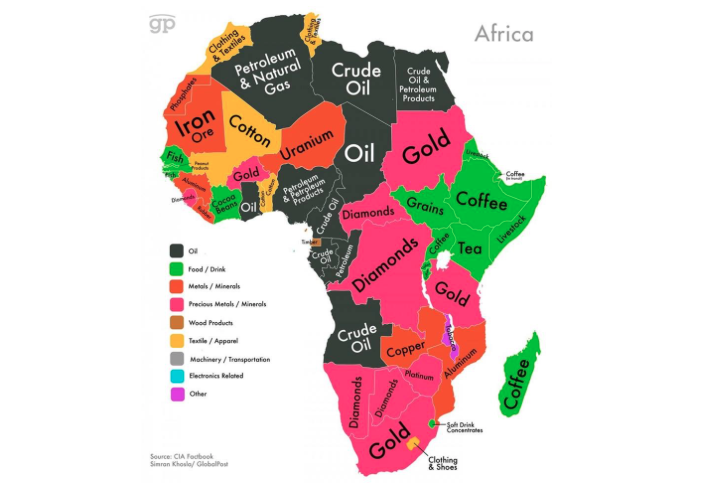 Je verwacht:
Veel grondstoffen is veel rijkdom

Maar in de praktijk:
Veel corruptie en geweld
vrijdag 21 januari 2022
Moeilijke woorden -  - Uitleg - Lezen- Zelfstandig werken - Vooruitblik
Lezen 4.2.
vrijdag 21 januari 2022
Moeilijke woorden -  - Uitleg - Lezen- Zelfstandig werken - Vooruitblik
Wat ga je doen?
1. Lezen 4.2. 
2. Beantwoord de leervragen

3. Maken huiswerk 4.2 opdracht 1 & 2 en 3

4. Wacht tot de docent 2 minuten voor tijd de les afsluit
vrijdag 21 januari 2022
Moeilijke woorden -  - Uitleg - Lezen- Zelfstandig werken - Vooruitblik